Section 3
Molality
Review
Concentration is how much solute is present a certain amount of solvent or solution
So far we studied molarity
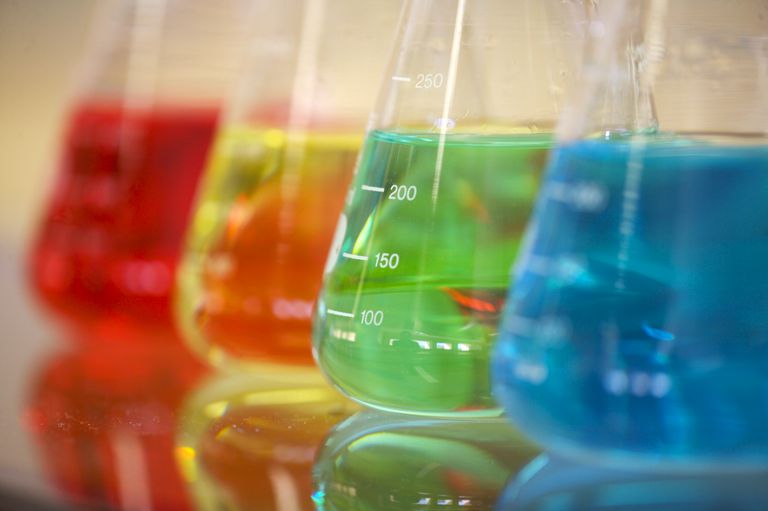 mol of solute
kg of solvent
m =
Molality
Ratio of the moles of solute to kilograms of solvent
Reminder:  There are 1,000 g in 1 kg
When Given Grams
Convert grams to moles of SOLUTE from PERIODIC TABLE
Then use the formula to solve for molality
1 mol
1 kg
8.00 g C12H22O11 =
275 g  =
1,000 g
342 g
Example
A 8.00 g sugar cube (sucrose: C12H22O11) is dissolved in a 275 g of water.  What is the molality of the solution?
Step 1: Convert grams to mols
                                                                       = 0.0234 mol  

Step 2: Convert g to kg
                                                                       = 0.275 kg
0.0234 mol
moles of solute
m =
Molality (m) =
Kg of solvent
0.275 kg
Step 3: Use the formula to solve for m








                        = 0.0851 m
Practice
Worksheet